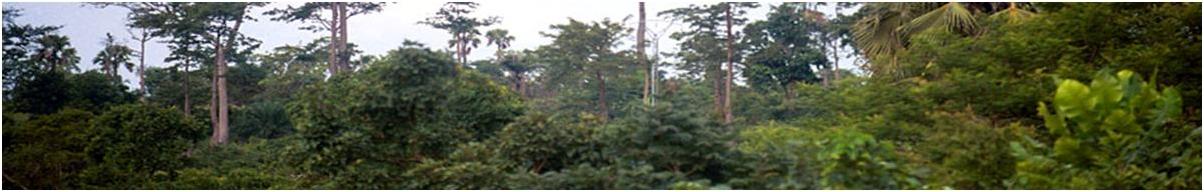 Fonds de Partenariat Pour le Carbone Forestier
Fonds de Préparation et Fonds Carbone
Mise à jour sur l'approche du FCPF en matière de sauvegardes sociales/environnementales 
pour REDD+
Nicholas Soikan, Spécialiste du Développement Social, Groupe de la Banque mondiale
Réunion d'échange de connaissances Sud-Sud de la région Afrique sur les approches nationales de REDD+ en matière de sauvegardes et de systèmes d'informations sur les sauvegardes. – 
Juin 2018
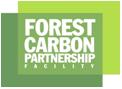 [Speaker Notes: Il est important de garder à l'esprit que le FCPF soutient à la fois les phases de préparation et de mise en œuvre de REDD+.

Il est important de garder à l'esprit qu'une bonne partie de ce principe s'applique aux autres fonds forestiers pour le climat administrés par la Banque mondiale, et pas seulement au FCPF.]
Exigences de sauvegarde du FCPF REDD+
Politiques et procédures de sauvegarde de la Banque mondiale "plus".
À la phase de préparation : Approche EESS-CGES du Fonds de préparation 
Hybride d'EESS centrées sur les politiques et l'impact avec les questions sociales au centre 
Un des cinq piliers du FCPF " Approche commune ".
A la phase de mise en œuvre : Cadre méthodologique du Fond carbone
Focus sur le chapitre 4. sur les "sauvegardes".
Chapitre 5. sur la "Conception et mise en œuvre de programmes durables".
2
[Speaker Notes: "EESS" signifie "Évaluation environnementale et sociale stratégique" et "CGES" signifie "Cadre de gestion environnementale et sociale".

L'EESS a été appliquée dès les toutes premières étapes de la prise de décision, tant pour aider à formuler des politiques, des plans et des programmes que pour évaluer l'efficacité et la durabilité de leur développement potentiel. Cela distingue l'EESS des outils d'évaluation environnementale plus traditionnels, comme l'EIE, qui ont fait leurs preuves en ce qui a trait aux menaces et aux possibilités environnementales de projets particuliers, mais qui sont moins facilement applicables aux politiques, aux plans et aux programmes. L'EESS n'est pas un substitut, mais un complément à l'EIE et à d'autres approches et outils d'évaluation.]
Suite de plus de 10 politiques de sauvegarde de la Banque mondiale
Projets et programmes financés par la Banque mondiale
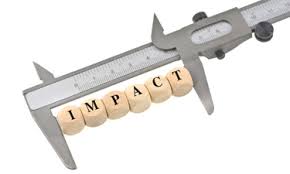 3
[Speaker Notes: Il s'agit simplement d'une vue d'ensemble ; les OP 7.50, OP 7.60 et OP 4.37 ne sont généralement pas considérés comme pertinents pour REDD+.]
Cadre méthodologique Chpt. 4. Sauvegardes
4.1 Mesures pour respecter les sauvegardes de la BM et promouvoir et soutenir les sauvegardes de Cancun
Critère 24, Indicateur 24.1: Le Programme de réduction d’émissions démontre, par sa conception et sa mise en œuvre, comment il se conforme aux mesures de sauvegarde environnementales et sociales pertinentes de la Banque mondiale, et comment il s’attache à promouvoir et appuyer les garanties définies dans les directives de CCNUCC sur REDD+
Les membres du Groupe de travail du CM ont estimé qu'il était important d'inclure les deux ensembles de mesures de sauvegarde.
Résultats de l'exercice comparatif de l'l'Équipe de gestion du FCPF.
Indicateur 24.2: Les Plans de garantie traitent des problèmes sociaux et environnementaux et comportent des mesures d’atténuation des risques mis en évidence à cet égard lors du processus national de préparation
Les DP-RE des pays doivent indiquer si le(s) document(s) préparé(s) pendant la préparation REDD+ sont considérés comme suffisants pour que l'Entité de programme de RE signe un ERPA.
Critère 25, Indicateur 25.1: Ces documents doivent comprendre des dispositions « adequates » en matière de surveillance et d'établissement de rapports.
4
[Speaker Notes: ERPA = Accord d‘achat de réductions d'émissions carbone]
Exigences relatives aux sauvegardes de la BM
Critère 24 du CM:
« Le Programme de réduction d’émissions se conforme aux mesures de sauvegarde environnementales et sociales de la Banque mondiale »

Article 9.01(e) des Conditions générales (CG) :
“ L'entité de programme doit....exploiter et mettre en œuvre le programme de réduction d'émissions et exécuter et gérer les mesures du programme de réduction d'émissions conformément aux politiques opérationnelles de la Banque mondiale et à tout plan de sauvegardes prévu dans le cadre de l'ERPA…” 

Article 5.01(b) des CG:
“En tant qu'annexe séparée à chaque rapport de suivi des RE, l'entité du programme doit fournir (i) une preuve satisfaisante pour l'Administrateur que les mesures du programme de RE sont mises en œuvre conformément aux plans de sauvegarde….”
5
[Speaker Notes: Les conditions générales du FCPF ERPA définissent les " plans de sauvegarde " comme "....selon le cas, le plan de gestion de l'environnement, le plan de réinstallation, le plan des peuples autochtones et tout autre plan ou document environnemental ou social requis en vertu des politiques opérationnelles de la Banque mondiale et décrivant les mesures à mettre en œuvre par l'entité de programme pendant la mise en œuvre et l'exploitation du programme de réduction d'émissions et les mesures du programme de réduction d'émissions pour éliminer, compenser ou réduire tout impact environnemental et social négatif du programme de réduction d'émissions et des mesures du programme de réduction d'émissions, conformément aux exigences de la Banque mondiale ".]
Cadre méthodologique Chpt. 4. Sauvegardes

4.1 Mesures pour respecter les sauvegardes de la BM et promouvoir et soutenir les sauvegardes de Cancun
 (SUITE)
Critère 26: Un Mécanisme adapté de recours et de rétroaction (MRR), qui s’appuie sur les institutions, les cadres réglementaires, les capacités et dispositifs existants, a été instauré pendant la phase de préparation ou dans d’autres circonstances.
Indicateur 26.1: Le MRR existant, y compris les MRR coutumiers applicables, fait l’objet d’une évaluation qui est rendue publique.
Indicateur 26.2 fait référence au plan de partage des bénéfices (indicateur 30.1) et aux plans de garanties (indicateur 24.2
Indicateur 26.3: Un plan est formulé en vue de l’amélioration du MRR si la nécessité en est établie
6
Exigences relatives aux sauvegardes de la BM
 (suite)
Pour répondre à ces exigences, les pays/entité REDD+ doivent: 

pendant la préparation, effectuer des évaluations environnementales et sociales stratégiques (EESS) et préparer des cadres de gestion environnementale et sociale (CGES) et autres cadres de sauvegarde pertinents. 
Dans les documents du programme de réduction d'émissions, s'engager à s'assurer que toutes les activités qui composent le programme de réduction d'émissions respecteront les exigences énoncées dans les cadres de sauvegarde approuvés, y compris, le cas échéant, la préparation et la mise en œuvre de plans propres à chaque site.
7
BioCF, FCPF, FIP: Préparation, investissement et financement axé sur les résultats.
Mexique
Pakistan
Népal
Bhoutan
Libéria
Guatemala
Cote d’Ivoire
République dominicaine
Salvador
Burkina Faso
Cambodge
Belize
Honduras
Soudan
Ghana
Vietnam
Guyane
Thaïlande
Togo
Éthiopie
Nicaragua
Laos
Indonésie
Suriname
Colombie
Ouganda
Costa Rica
Équateur
Nigéria
Papouasie-Nouvelle-Guinée
Kenya
Panama
Pérou
Cameroun
Tanzanie
Brésil
Gabon
Bolivie
Paraguay
Madagascar
Centrafricaine (Rép.)
Argentine
Vanuatu
Uruguay
République du Congo
Mozambique
Fidji
Chili
Zambie
RDC
Financement de la préparation (47 pays)
Financement de l'investissement (17 pays)
RFinancement axé sur les résultats (23 pays)
Leçons tirées
Une cartographie détaillée et inclusive des parties prenantes est essentielle dans les consultations sur l'EESS, et les résultats dépendent des contributions des parties prenantes. Un processus participatif de l'EESS est un bon résultat en soi.
Tracer et traiter tous les griefs à temps.
Gérer les attentes ! 
Le gouvernement devrait être le lider du processus. Ne laissez pas tout aux consultants. Ils n'ont pas toutes les réponses et laisseront des questions sans réponse.
L'émergence de nouvelles questions prioritaires a nécessité l'adaptation de l'EESS également
D'abord le redressement des griefs, puis l'évaluation de la tenure des terres et des ressources, plus récemment les questions de genre.
De multiples ensembles de normes par différentes initiatives/entités peuvent semer la confusion et rivaliser pour le temps et l'attention des autorités nationales REDD+ déjà très occupées.
9
[Speaker Notes: Prochain examen de l'apprentissage de l'approche EESS-CGES pour REDD+ (juillet 2018)]
Défis
Les domaines comptables du programme d'RE dans les opérations de l'ERPA sont généralement vastes, couvrant souvent de grandes juridictions ou de grandes régions et pourraient même couvrir des pays entiers. . 
Les programmes de RE comprennent généralement de nombreuses activités diverses, dont le financement peut provenir de plusieurs sources différentes. 
En tant qu'Administrateur, la Banque peut avoir un effet de levier limité pour inciter au respect des règles, au moins dans les situations où les activités en question sont mises en œuvre et/ou financées par d'autres. . 
Séquençage de l'EESS-CGES et le facteur temps
10
[Speaker Notes: Contrairement à de nombreuses autres opérations sur le carbone dans lesquelles la Banque a agi en qualité de fiduciaire, où l'investissement sous-jacent est généralement limité à un espace géographique ou à une empreinte géographique raisonnablement limitée, et se prête donc mieux à une supervision standard. . 
Les programmes de réduction d'émissions sont susceptibles d'inclure un nombre important d'activités financées par d'autres donateurs, par les gouvernements eux-mêmes ou par le secteur privé. Cela compliquera tout effort de la Banque pour superviser étroitement ces activités et limitera notre capacité d'influencer directement leur conception ou leur mise en œuvre. Ce défi sera exacerbé par la possibilité que la mise en œuvre des activités du programme de RE soit dispersée entre de nombreuses parties différentes, dont certaines ne seront probablement pas étroitement liées à l'EP et, par conséquent, ne seront pas sensibles à son orientation ou à son influence.]
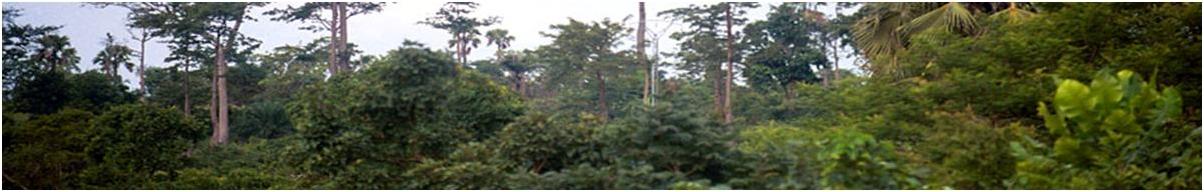 Merci !

Pour plus d'informations :

www.forestcarbonpartnership.org

…en particulier en regardant sous

Ressources › Sujets de connaissances et ressources › Inclusion sociale
11
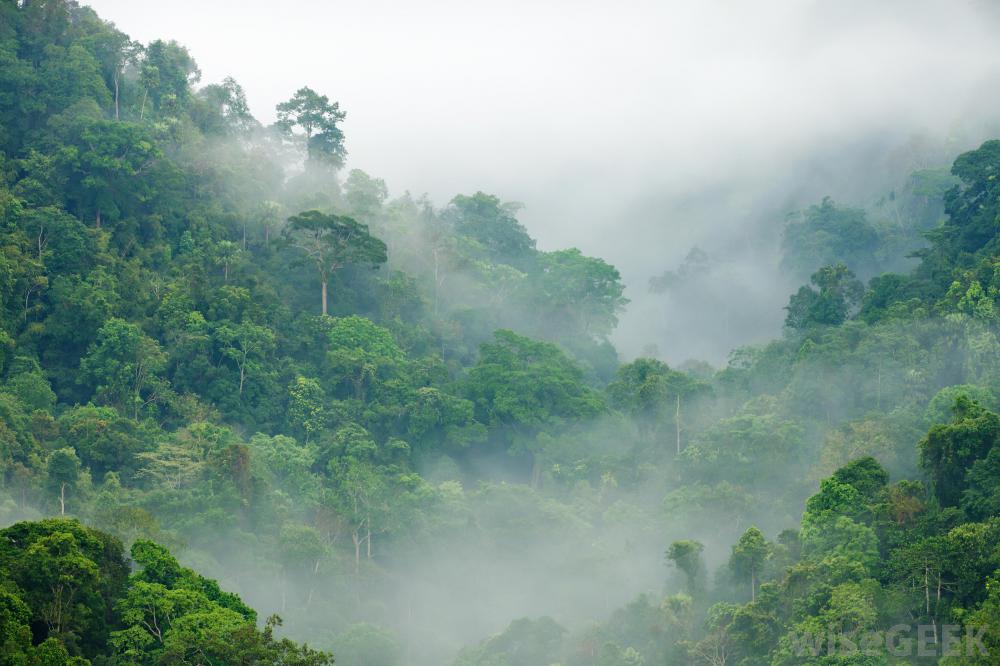 12